Структура і функції політичної культури
План
1. Структура політичної культури.
2. Функції політичної культури.
Алмонд і Верба – суб’єктивний підхід, тобто індивідуальні орієнтації:
+
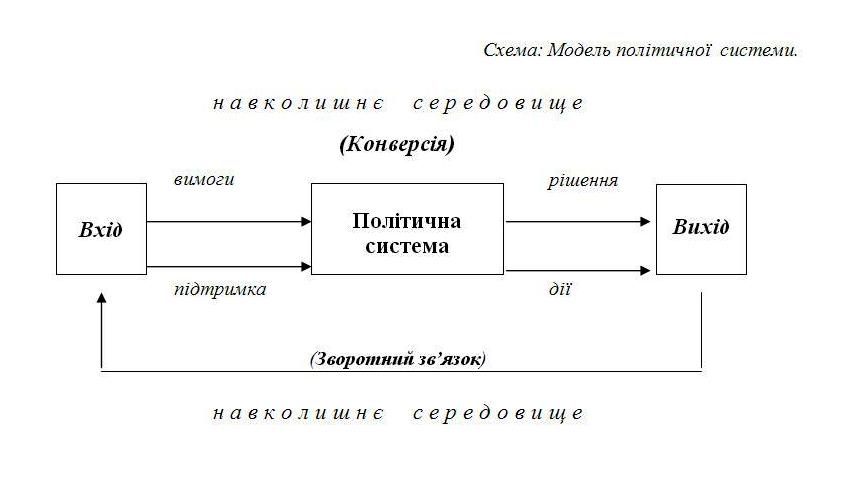 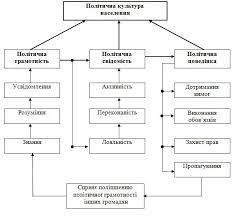 За У. Розенбаумом
Орієнтації відносно інститутів державного управління
Орієнтації відносно інших в політичній системі
Орієнтації відносно власної діяльності
Функції політичної культури
Пізнавальна функція політичної культури 	

		Озброює людей суспільно-політичними знаннями, необхідними для успішної діяльності у сфері політики, для формування кожною людиною своєї особистої компетентної думки з питань політики й політичного життя.
Функції політичної культури
виховна функція 

		Полягає в підвищенні політичної свідомості й національної самосвідомості через безпосередню участь громадян в управлінні, політичному житті, зростанні їх інформованості й компетентності, освіченості, формуванні у громадян стійкого інтересу до політичного життя,
Функції політичної культури
Функція соціалізації 

		Сприяє набуттю людиною навичок і властивостей, які дозволяють їй реалізувати в тій чи іншій системі влади свої громадянські права й інтереси.
Функції політичної культури
функції адаптації 

		Виявляється як потреба індивіда в пристосуванні до мінливого політичного середовища, умов реалізації його політичних прав і владних повноважень.
Функції політичної культури
Нормативно-ціннісна функція 

		Задає індивідам, групам, суспільству в цілому певні норми, стандарти, цінності, установки політичного мислення, цілі і мотиви поведінки; фіксує ієрархію політичних цінностей.
Функції політичної культури
Регулююча функція 

		 Покликана забезпечувати вплив громадян на політичний процес, насамперед через участь у контролі за роботою органів влади й управління, а також за допомогою існуючих норм, традицій, ідеалів тощо.
Функції політичної культури
Комунікативна функція

		Дає можливість забезпечити ідейно-політичний зв'язок громадянина з політичною системою, іншими членами суспільства.
Функції політичної культури
Інтегративна функція

		Політична культура стає опорою існуючої політичної системи, формує широку і стійку соціальну базу даного політичного устрою, сприяє згуртованості всіх верств населення.
Функції політичної культури
Мобілізаційна функція 

		Організовує громадян на вирішення певних політичних і соціальних завдань.
Функції політичної культури
Захисна функція

		 Реалізується через охорону політичних цінностей, що відповідають вимогам соціального прогресу, демократії, гуманізму (захист прав і свобод людини тощо).
Функції політичної культури
Прогностична функція

		 Сприяє передбаченню можливих варіантів поведінки суб'єктів політики за певних ситуацій, у перебігу політичних подій. Без справжньої, масової політичної культури народ перетворюється на натовп, на предмет маніпуляцій користолюбних політиків.